Superabundant HIP1 and other oligomers in cyanobacterial genomes: A mechanism for their gain and loss
Jeff Elhai Center for the Study of Biological Complexity, Virginia Commonwealth University, USA
Fig. 4: Distribution of distances between sites
Synechocystis PCC 6803
Synechocystis PCC 6803
All 4-mers
All 6-mers
A
B
Log10 counts per bin
GATC
CGATCG
Calothrix PCC 7103
Synechocystis PCC 6803
All 6-mers
C
D
All 8-mers
Log10 counts per bin
GGCGCC
GCGATCGC
Fig. 1: Repeated sequences and methyltransferases
Abstract
Superabundant HIP1 sites
Most cyanobacteria have lots of GCGATCGC (HIP1) 
Also GATC- and CGATCG-specific methyltransferases 
The function of HIP1 and the MTases remains a mystery.
Some cyanobacteria lack superabundant HIP1 sites
Most have gained superabundant other sites
E.g.: Calothrix PCC 7103 low HIP1, high GGCGCCBut Calothrix PCC 6303 high HIP1, low GGCGCC 
Rapid change in high abundance oligomers
Why loss of HIP1, gain GGCGCC?
Calothrix PCC 7103 gained restriction specific for GATC- and CGATCG
Also gained Mtase specific for GGCGCC 
Propose rapid gain of sites through hypothetical GMeC-directed mismatch repair
Exceptional strains: Neither HIP1 nor replacement
Four symbiotic strains (loss of O2 production?)
Picocyanobacteria (monoploid, so no benefit?)
Nickname H C A  S  X
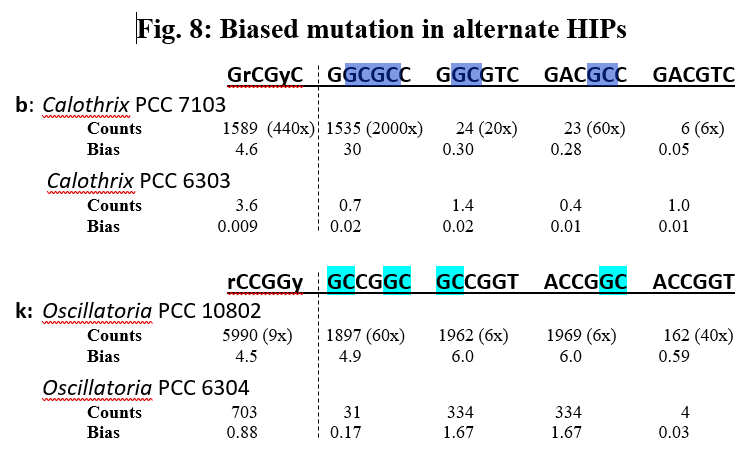 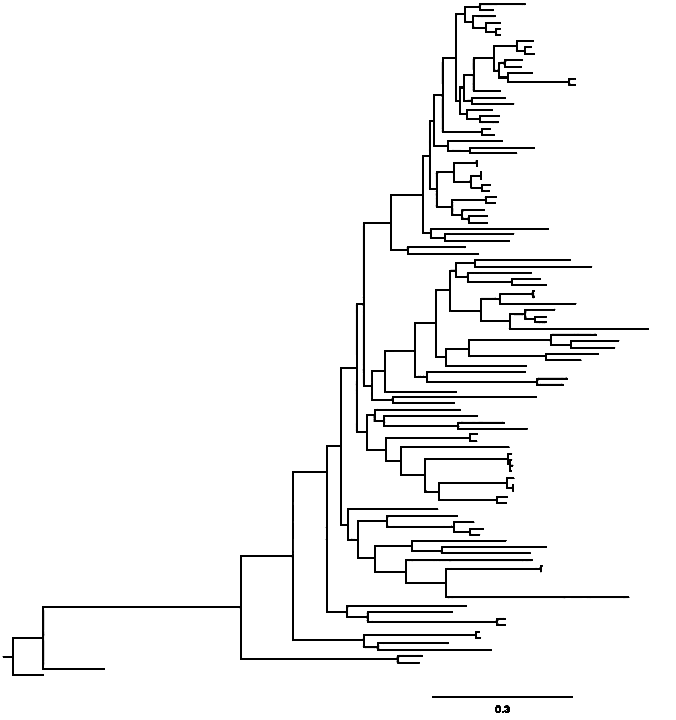 Distance between adjacent sites (nt)
Distance between adjacent sites (nt)
Nostoc piscinale cena21                      	Nos21       
       Nostoc PCC 7107                          	Nos7107     
        Nostoc  PCC 7524                      	Nos7524     
          Nostoc NIES  3756 	Nos3756     
          Anabaena variabilis ATCC 29413          	Ana29413      
         Anabaena PCC 7120 	Ana7120       
                     Anabaena circinalis AWQC310F	Ana310F     
                    Anabaena WA102   	Ana102      
                    Anabaena 90	Ana90       
                Anabaena PCC 7108	Ana7108     
                Anabaena cylindrica PCC 7122	Ana7122       
                    Anabaena azollae 0708 (fern)	a: AnaAzo
MM
MMM
M M M
MM
MM
MM
M M
M
M
MM
M
M
M
M
M
M

M
M

M
M RM
MR
M M
M M M M M M M  
 M M
 M
 M
a







b






c




d
e

f
g

h
I
j
k




















l
l
M
Cylindrospermopsis raciborski CS 505	CylR505       
                                      Raphidiopsis brookii D9	RapD9    
             Cylindrospermum stagnale PCC 7417	CylS7417       
               Nostoc punctiforme ATCC 29133	Nos29133        
                  Nodularia spumigena CCY 9414 	Nod9414     
           Tolypothrix PCC 7601	Tol7601     
             Calothrix PCC 7507	Cal7507     
             Microchaete PCC 7126	Mch7126     
           Hassallia byssoidea VB512170	Has512170    
            Tolypothrix PCC 9009	Tol9009     
               Calothrix 336-3 	Cal336-3    
                          Calothrix PCC 6303 	Cal6303     
                    Calothrix PCC 7103	b: Cal7103     
      Chlorogloeopsis fritschii PCC 6912	Chl6912     
      Chlorogloeopsis fritschii PCC 9212	Chl9212     
        Fischerella NIES 3754	Fis3754     
        Fischerella thermalis PCC 7521 	Fis7521     
          Fischerella PCC 9339 	Fis9339     
          Hapalosiphon MRB220	Hap220      
            Scytonema hofmanni PCC 7110	Scy7110     
            Tolypothrix bouteillei VB521301	Tol521301   
        Scytonema tolypothrichoides VB61278 	Scy61278    
         Mastigocladopsis repens PCC 10914 	Mas10914    
         Tolypothrix campylonemoides VB511288	Tol511288   
                              Richelia intracellularis HH01	c: RicHH01     
                 Rivularia PCC 7116	Riv7116     
                 Mastigocoleus testarum BC008	Mas008
M M
M RM
M
M
M M
M R M
MR
MR
MR
M M M
M
M

M





M

M
M
M
 
 M




 M 
 MM
1A
M
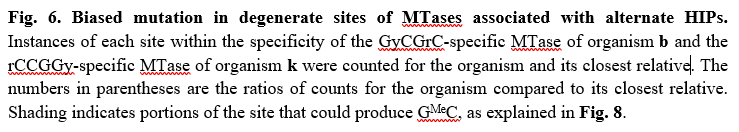 MM
Gloeocapsa PCC 7428                                                                                          GloC7428                          Chroococcidiopsis thermalis PCC 7203                                                         Chro7203
MM
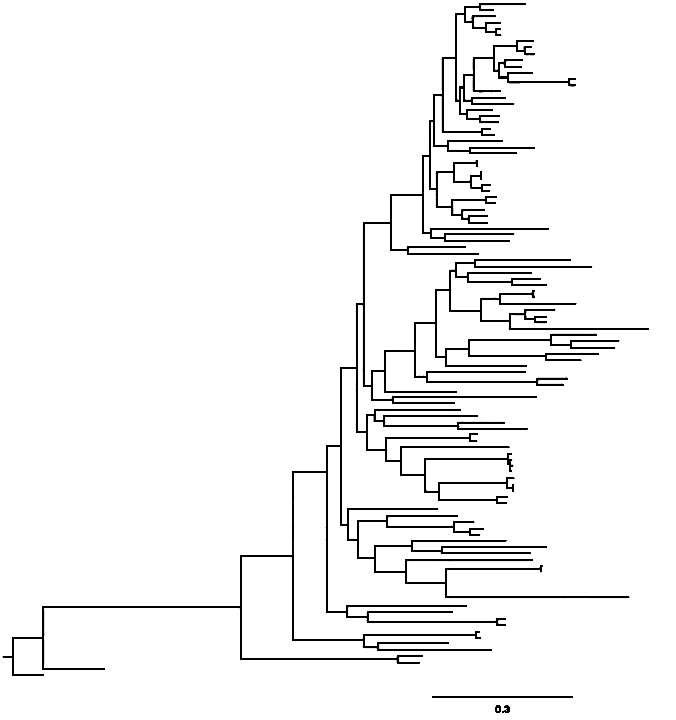 1B
Microcystis aeruginosa NIES 843	MicA843     
                                                                Synechocystis PCC 6803	Syn6803     
                                           Pleurocapsa PCC 7327	Ple7327     
                                              Cyanothece PCC 7424	Cyan7424    
                                                Cyanothece PCC 7822	d:  Cyan7822    
                                           Cyanothece PCC 8802	Cyan8802    
                                           Cyanothece PCC 8801	 Cyan8801    
                                                           Epithemia turgida ETSB (diatom)	e: EpiTur
M
M
M
M
M
M
M
M
M
M
M
M
M
MMM
M
M M
M M
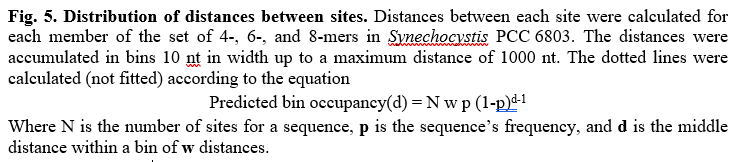 MR
MR
M
Crocosphaera watsonii WH8501	 CroC8501     
                                                Cyanothece CCY 0110	Cyan0110    
                                                Cyanothece ATCC 51142	 Cyan51142   
                                                                                     Atelocyanobacterium thalassa	f: UCYN-A      
                                                                  Cyanobacterium stanieri PCC 7202	CyaS7202    
                                                                          Cyanobacterium aponinum PCC 10605	CyaA10605   
                                                                         Geminocystis herdmanii PCC 6308	g: Syn6308     
                                                                   Leptolyngbya PCC 7376	Lep7376     
                                                            Synechococcus PCC 7002	Syn7002
MR
M R
MR
M
M R
MR
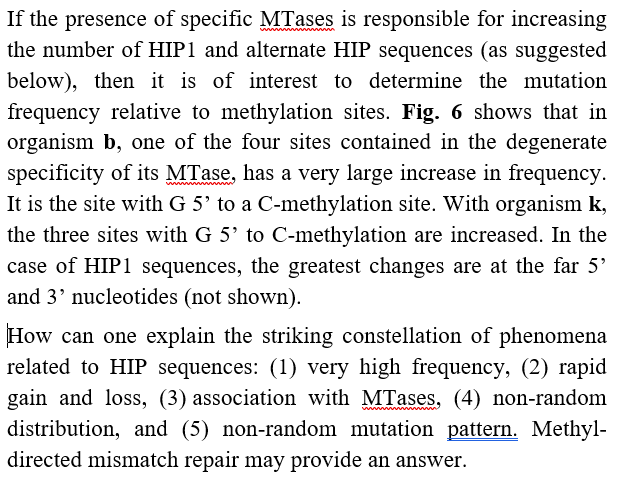 M
MMMMR
MMMRM
M RM
MM
M
MMMMMR
2
Stanieria cyanosphaera PCC 7437                                                  Sta7437
M
Prochloron didemni P4 (tunicate)	h: ProcP4     
                                         Spirulina subsalsa PCC 9445	Spi9445     
                                                        Dactylococcopsis salina PCC 8305	i: Dac8305     
                                                      Halothece PCC 7418	Halo7418    
                 Microcoleus PCC 7113	Mic7113     
                                              Chamaesiphon minutus PCC 6605	 j: Cha6605     
                Crinalium epipsammum PCC 9333	Cri9333     
                  Oscillatoria PCC 10802	k: Osc10802    
                        Oscillatoria acuminata PCC 6304	Osc6304     
                                  Geitlerinema PCC 7105	Gei7105     
                                          Phormidium OSCR	PhoOSCR     
                        Microcoleus vaginatus FGP2	MicFGP2     
                       Oscillatoria nigro-viridis PCC 7112	Osc7112     
                                    Trichodesmium erythraeum IMS101	Tri101      
                                    Planktothrix agardhii NIVA cya 126-8	Pla126-8    
                                    Planktothrix prolifica NIVA cya 406	Pla406      
                                    Planktothrix rubescens NIVA cya 15	Pla15      
                                    Planktothrix rubescens NIVA cya 407	Pla407      
                                     Arthrospira platensis NIES 39	Arth39      
                                     Arthrospira maxima CS 328	 Arth328     
                                     Arthrospira PCC 8005	Arth8005    
                                   Lyngbya PCC 8106	Lyn8106     
                                   Lyngbya aestuarii BL-J	LynBLJ
M
M
MR
M
M
MRM
M
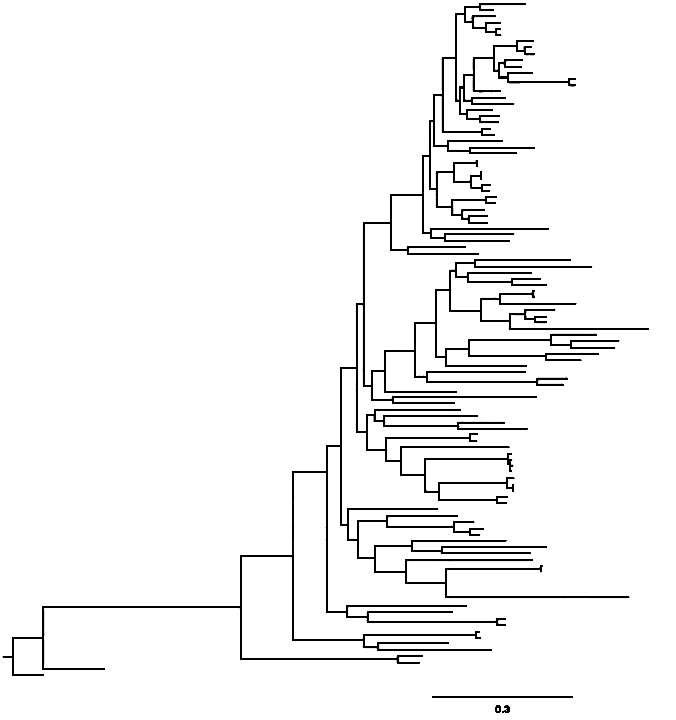 M RM
M M
MMRM
MM
M
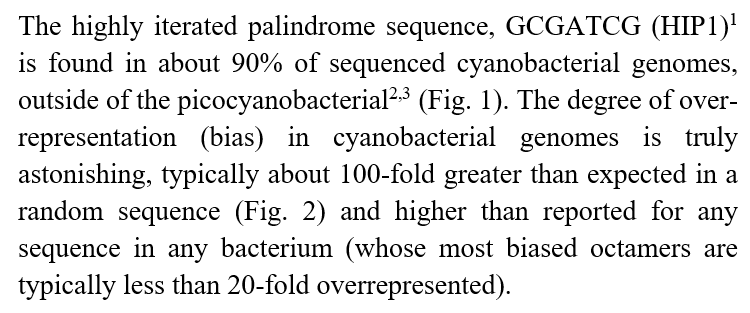 M
MMR
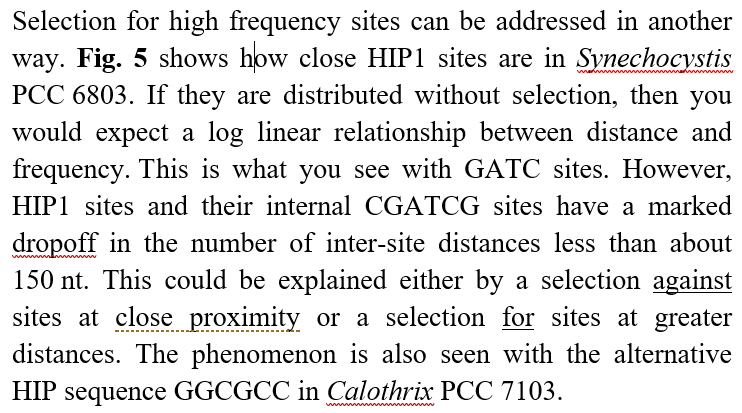 1C
MRM
MM
MM
3
MM


MR
M
MRMR



MRM
M
MR
MM
RMM
M








M R
M
M
M



M

M
M
M
M
MR
MM



M

M
MM
M
M
Geitlerinema PCC 7407	 Gei7407     
                 Oscillatoriales cyanobacterium JSC-12	Osc12       
                       Leptolyngbya boryana PCC 6306	Lep6306     
                          Leptolyngbya NIES 2104	Lep2104     
                         Leptolyngbya NIES 3755	Lep3755     
                                   Leptolyngbya PCC 6406	Lep6406     
                                                Synechococcus PCC 7335	Syn7335     
                                            Leptolyngbya heron island J	LepHIJ      
                                            Prochlorothrix hollandica PCC 9006	 ProH9006    
                                               Synechococcus elongatus PCC 6301	 Syn6301     
                                               Synechococcus elongatus PCC 7942	Syn7942     

                                                                             PICOCYANOBACTERIA
                    Acaryochloris marina MBIC 11017	Amar11017        
                Cyanothece PCC 7425	Cyan7425    
                                  Thermosynechococcus elongatus BP1	TherBP1     
                                  Thermosynechococcus NK55a	Ther55a     
                         Pseudanabaena biceps PCC 7429	PseA7429    
                         Pseudanabaena roaring creek	PseARC      
               Pseudanabaena PCC 6802	PseA6802    
                             Pseudanabaena PCC 7367	PseA7367    
     Synechococcus OS type A prime	l: SynOSA      
     Synechococcus OS type B prime	l: SynOSB
5
//
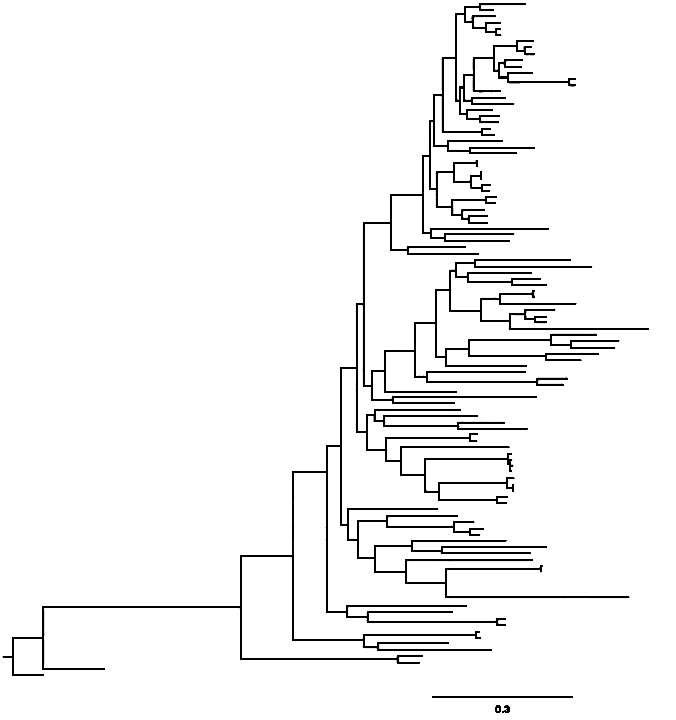 6
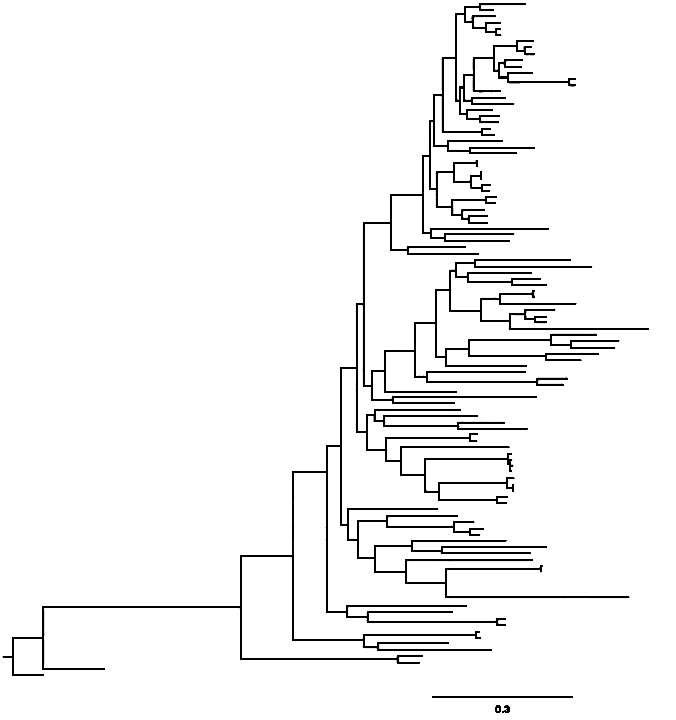 7
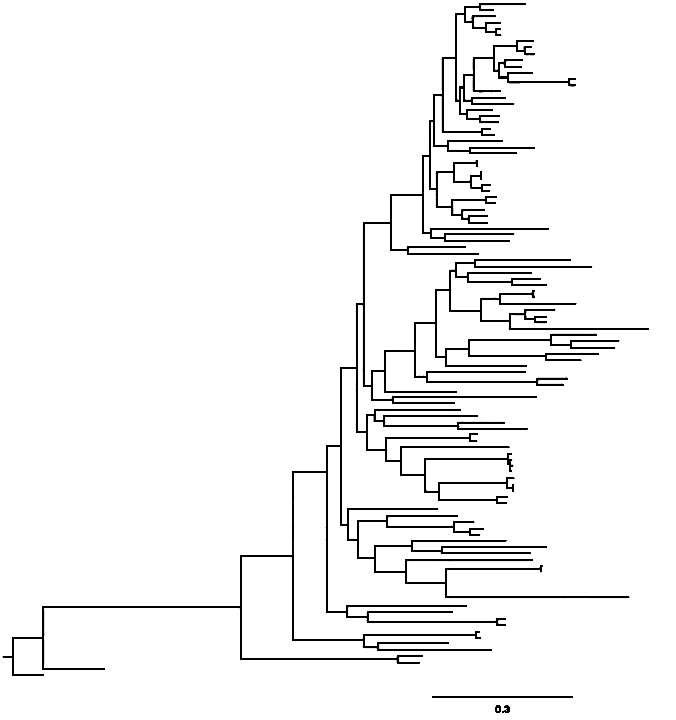 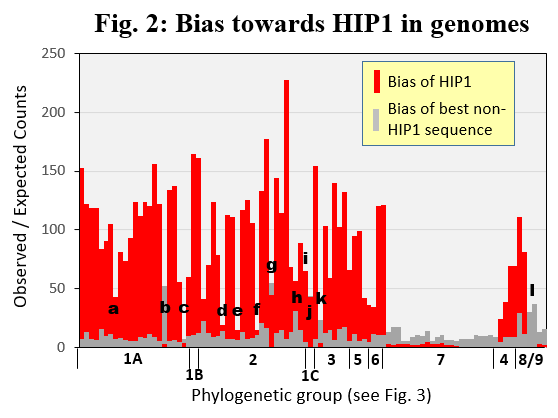 MM
MM
M
MMMMM
M



M
M
M
M
M
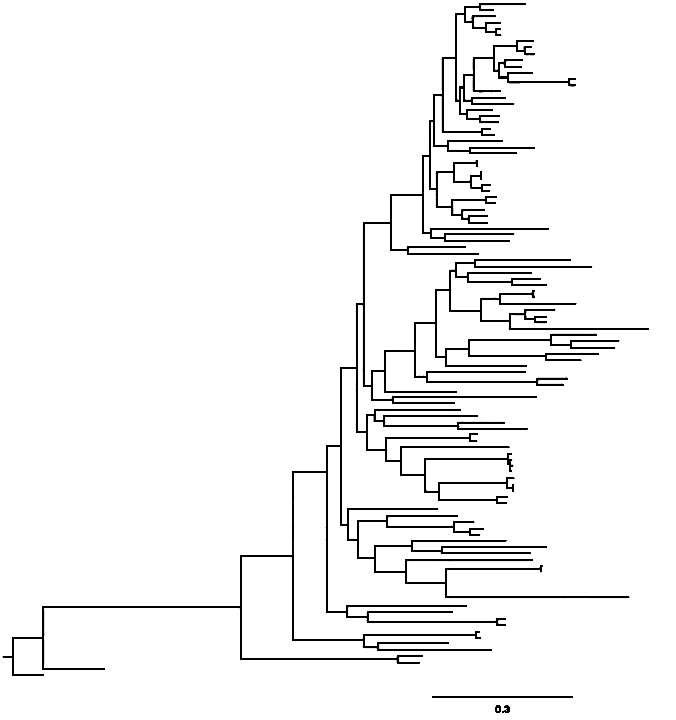 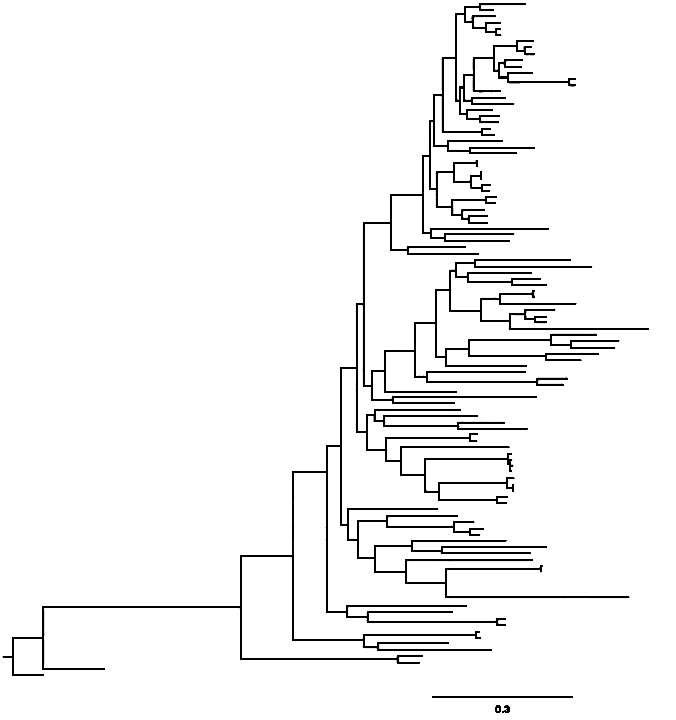 4
//
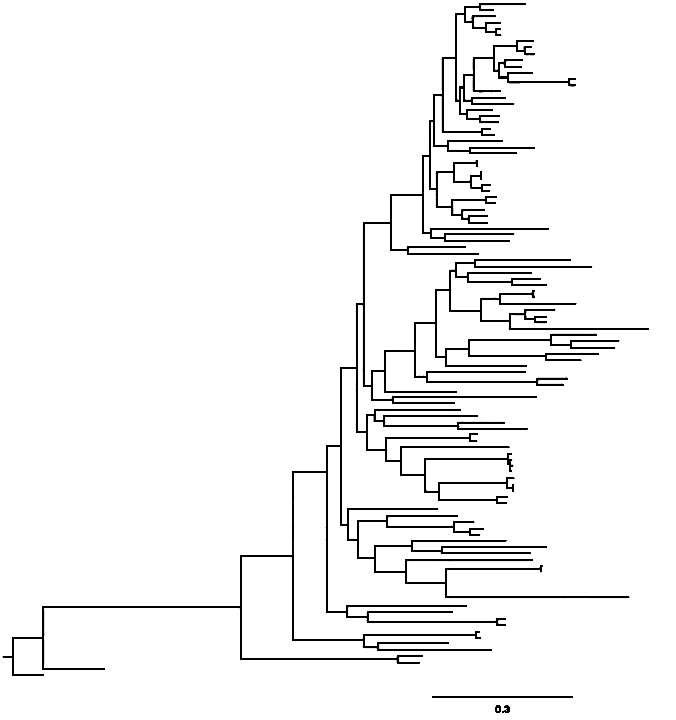 8
9
//
M
Gloeobacter kilaueensis JS1	 GloBJS1     
Gloeobacter violaceus PCC 7421	GloB7421
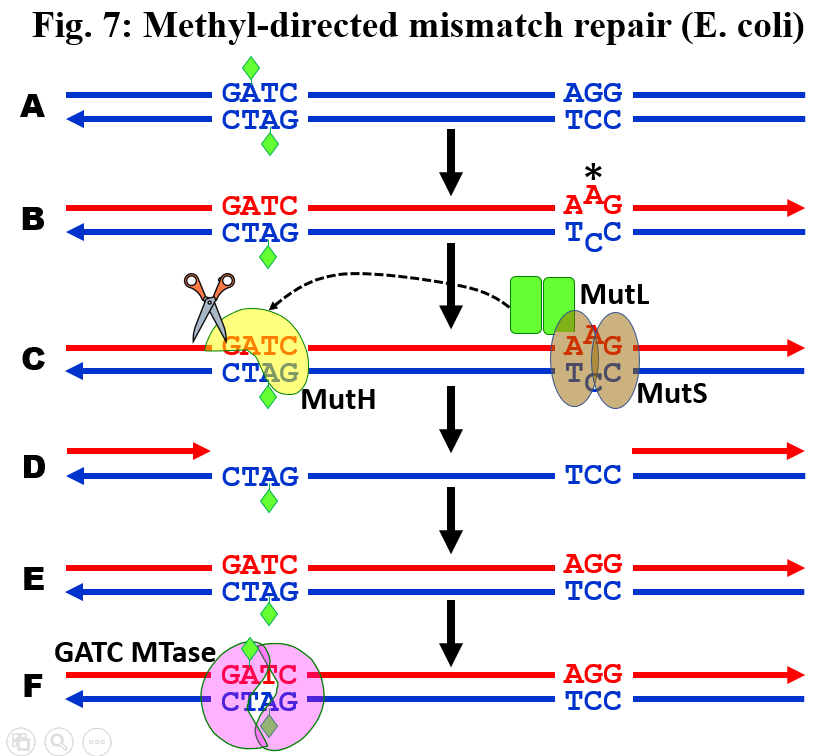 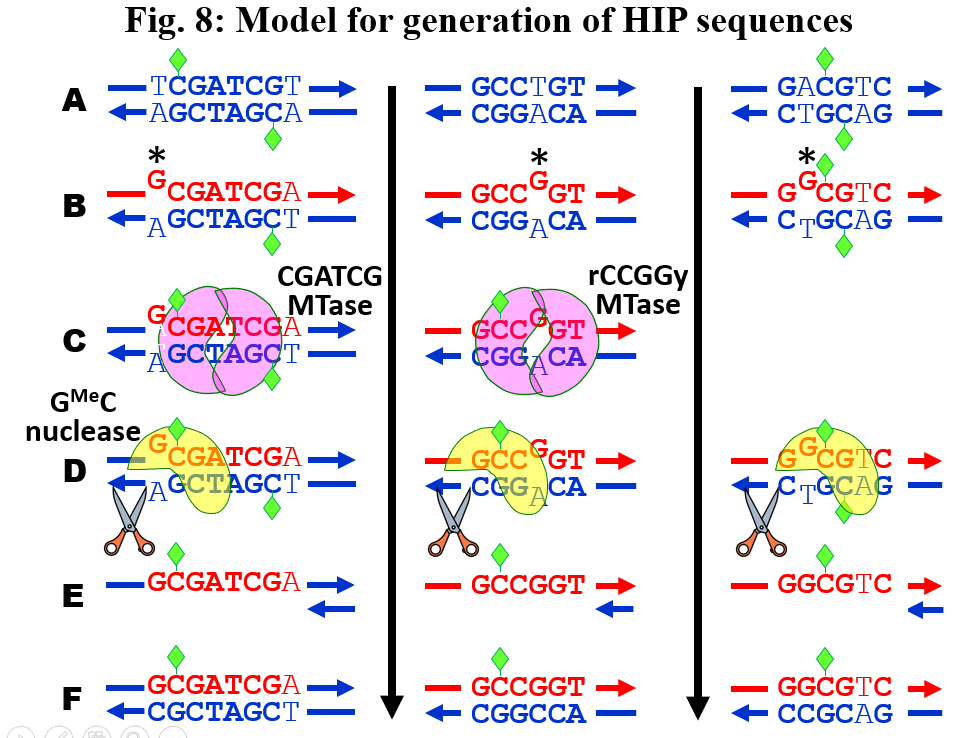 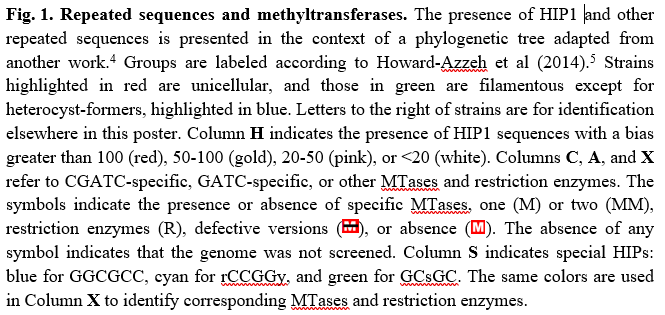 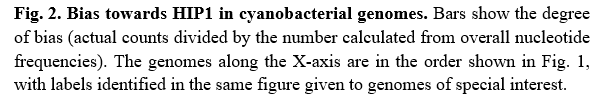 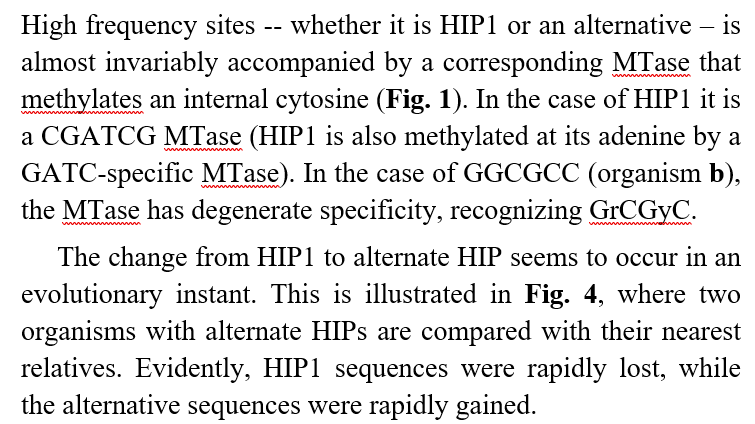 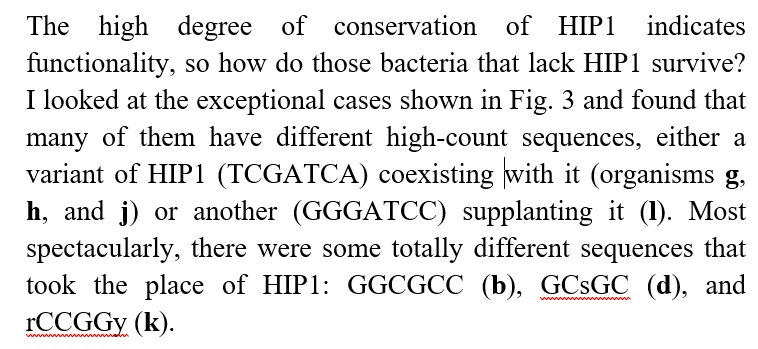 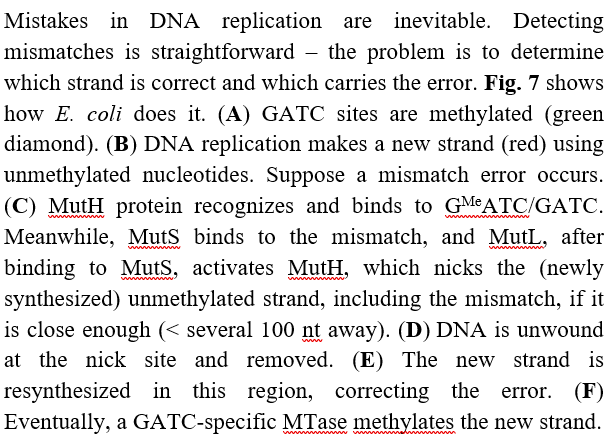 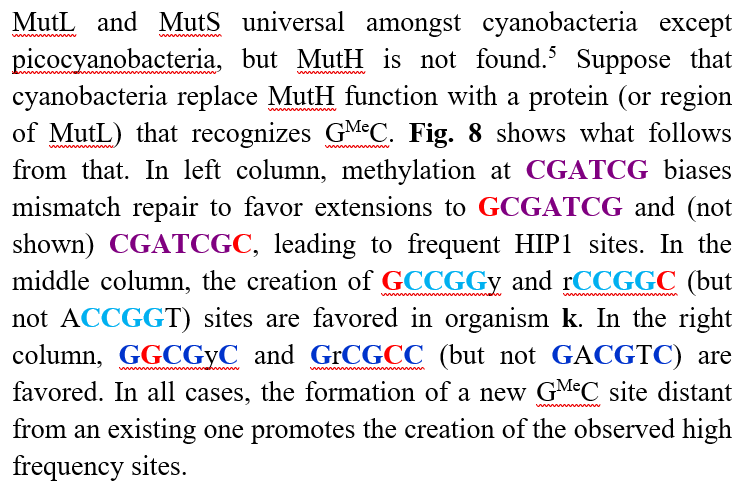 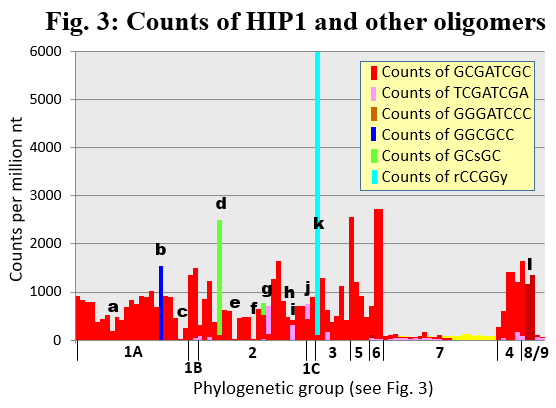 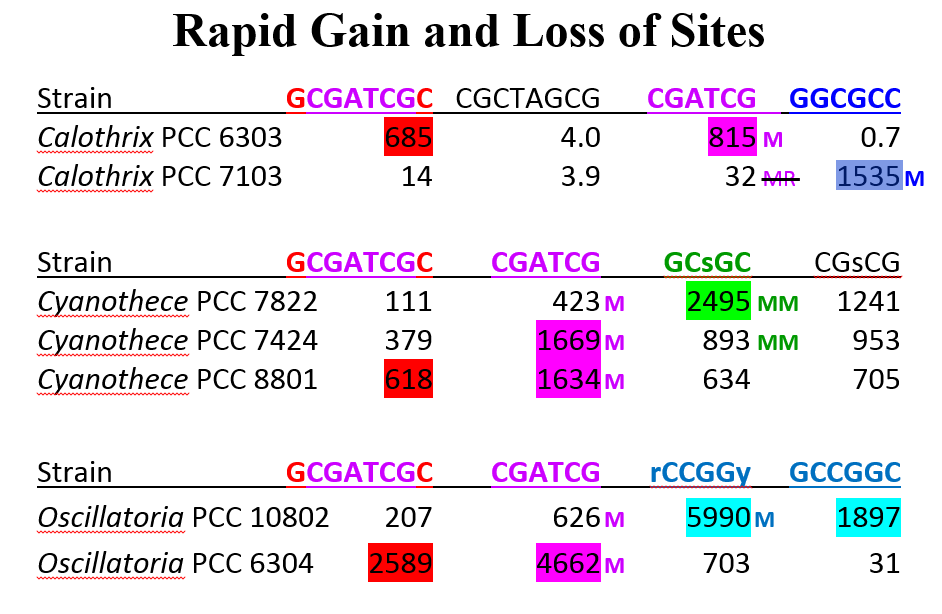 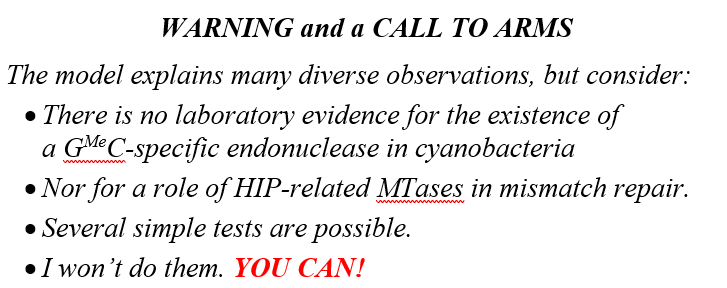 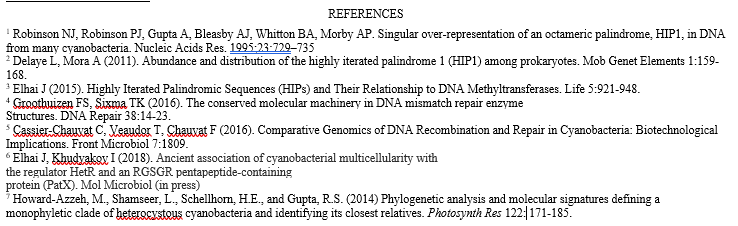 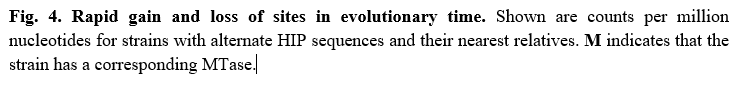 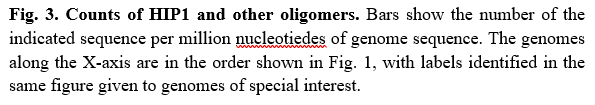